Parsing using CYK Algorithm
Transform grammar into Chomsky Form:
remove unproductive symbols
remove unreachable symbols
remove epsilons (no non-start nullable symbols)
remove single non-terminal productions X::=Y
transform productions of arity more than two
make terminals occur alone on right-hand side
Have only rules X ::= Y Z,  X ::= t
Apply CYK dynamic programming algorithm
Questions:
With steps in the order above, what is the worst-case increase in grammar size, in each step and overall?
Does any step break the effect of a previous one?
Propose alternative step order and answer again the above.
Which steps could we omit and still have CYK working?
Suggested Order
Removing epsilons (3) can increase grammar size exponentially
This problem is avoided if we make rules binary first (5).
Removing epsilons can make some symbols unreachable, so we can repeat 2
Resulting order:
1,2,5,3,4,2,6
A CYK for Any Grammar
grammar G, non-terminals A1,...,AK, tokens t1,....tLinput word: w = w(0)w(1) …w(N-1)wp..q  = w(p)w(p+1) …w(q-1)Triple (A, p, q) means: A =>* wp..q    ,   A can be: Ai, tj, or   P = {(w(i),i,i+1)| 0  i < N-1}  repeat {     choose rule (A::=B1...Bm)G     if ((A,p0,pm)P &&
         ((m=0 && p0=pm) || (B1,p0,p1), ...,(Bm,pm-1,pm)  P))         P := P U {(A,p0,pm)}  } until no more insertions possible

What is the maximal number of steps?How long does it take to check step for a rule?
for grammar in given normal form
Observation
How many ways are there to split a string of length Q into m segments?


Exponential in m, so algorithm is exponential.
For binary rules, m=2, so algorithm is efficient.
A CYK Algorithm Producing Results
input word: w = w(0)w(1) …w(N-1)  ,   wp..q  = w(p)w(p+1) …w(q-1)Non-terminals A1,...,AK, tokens t1,....tL   T
Rule (A::=B1...Bm , f)G with semantic action f. R - result (e.g. tree)	f : ((A x N x N) x (RUT))m -> R
Useful parser: returning a set of result (e.g. syntax trees)
    ((A, p, q),r):   A =>* wp..q   and the result can be interpreted as r
Let f be partial function, we apply it only if the result is defined  P = {((w(i),i,i+1),w(i))| 0  i < N-1}   // set of ((A,p,q), r)   repeat {    choose rule (A::=B1...Bm , f)G    choose ((B1,p0,p1),r1), ..., ((Bm,pm-1,pm),r2)  P    P := P U {( (A,p0,pm), f(((B1,p0,p1),r1), ...,((Bm,pm-1,pm),r2)) )}      // do nothing if f is not defined on those args  } until no more insertions into P possible
Simple Application: Associativity
e ::= e - e | ID
abstract class Treecase class ID(s:String) extends Treecase class Minus(e1:Tree,e2:Tree) extends Tree
Define rules that will return only 
Suppose minus is left associative
Result attribute type: Tree. Defining semantic action:
General rule: if can parse e from i to j, then minus, then another e from j+1 to k, then can parse e from i to k
f( ((e,i,j),t1),  ((-, j, j+1), _), ((e,j+1,k), t2) = Minus(t1,t2)
Restriction: only if t2 is not Minus(...,...) otherwise undefined
Discuss: right associativity, priority of * over - , parentheses.
Priorities
In addition to the tree, return the priority of the tree
usually the priority is the top-level operator
parenthesized expressions have high priority, as do other 'atomic' expressions (identifiers, literals)
Disallow combining trees if the priority of current right-hand-side is higher than priority of results being combining
Given: x - y * z  with priority of * higher than of -
disallow combining x-y and z using *
allow combining x and y*z using -
Probabilities: Natural Language Processing
Represent the set of tuples ((A, p, q),r1),..., ((A, p, q),rn)
as a map from (A,p,q) to ranked priority queue r1 ,..., r1
Example application: probabilistic context-free grammars (can be learned from corpus).
Each rule has a probability p
This assigns probability to the space of all possible parse trees
r  stores pointers to sub-trees and probability of the parse tree q
	f( ((B1,p0,p1),(_,q1)), ..., ((Bm,pm-1,pm),(_,qm)) )
		= (  (B1,p0,p1)...(Bm,pm-1,pm) , p  q1  ...  qm))
For binary rules: how we split it, and what probability we got.
more (optional) in book: Daniel Jurafsky, James H. Martin: Speech and Language Processing, Pearson (2nd edition),  (Part III)
	http://www.cs.colorado.edu/~martin/SLP/
Attribute Grammars
They extend context-free grammars to give parameters to non-terminals, have rules to combine attributes
Attributes can have any type, but often they are trees
Example:
context-free grammar rule:  		A ::= B C
attribute grammar rules:		A ::= B C  { Plus($1, $2) }or, e.g.		A ::= B:x C:y {: RESULT := new Plus(x.v, y.v) :}
Semantic actions indicate how to compute attributes
attributes computed bottom-up, or in more general way
Parser Generators:	Attribute Grammar -> Parser
1) Embedded: parser combinators (Scala, Haskell)They are code in some (functional) language 
def ID : Parser = "x" | "y" | "z"   def expr : Parser = factor ~ (( "+" ~ factor | "-" ~ factor )                                | epsilon)def factor : Parser = term ~ (( "*" ~ term | "/" ~ term )                                  | epsilon)   def term : Parser = ( "(" ~ expr ~ ")" | ID | NUM )
    implementation in Scala: use overloading and implicits
implicit conversion: string s to skip(s)
concatenation
<- often not really LL(1) but "try one by one",  must put first non-empty, then epsilon
2) Standalone tools: JavaCC, Yacc, ANTLR, CUP
generate code in a conventional programming languages (e.g. Java)
Example in CUP - LALR(1) (not LL(1) )
precedence left PLUS, MINUS;                precedence left TIMES, DIVIDE, MOD;  // priorities disambiguateprecedence left UMINUS; expr ::= expr PLUS expr 	 // ambiguous grammar works here           | expr MINUS expr            | expr TIMES expr            | expr DIVIDE expr            | expr MOD expr            | MINUS expr %prec UMINUS            | LPAREN expr RPAREN            | NUMBER ;
Adding Java Actions to CUP Rules
expr ::= expr:e1 PLUS expr:e2 	{: RESULT = new Integer(e1.intValue() + e2.intValue()); :}
	| expr:e1 MINUS expr:e2 	{: RESULT = new Integer(e1.intValue() - e2.intValue()); :} 
	| expr:e1 TIMES expr:e2 	{: RESULT = new Integer(e1.intValue() * e2.intValue()); :}
	| expr:e1 DIVIDE expr:e2 	{: RESULT = new Integer(e1.intValue() / e2.intValue()); :} 
	| expr:e1 MOD expr:e2 	{: RESULT = new Integer(e1.intValue() % e2.intValue()); :} 	| NUMBER:n   {: RESULT = n; :} 	| MINUS expr:e          {: RESULT = new Integer(0 - e.intValue()); :} %prec UMINUS 
	| LPAREN expr:e RPAREN {: RESULT = e; :} ;
Id3 = 0
while (id3 < 10) {
  println(“”,id3);  id3 = id3 + 1 }
Compiler
source code
Compiler             
(scalac, gcc)
id3

=
0LF
w
id3=0while(id3
<10)
assign
i  0
<
while
i
parser
10
lexer
assign
+
a[i]
3
*
7
i
trees
characters
words
(tokens)
Name Analysis
(step towards type checking)
Name Analysis: Problems it Detects
a class is defined more than once: class A { ...} class B { ... } class A { ... } 
a variable is defined more than once: int x; int y; int x; 
a class member is overloaded (forbidden in Tool, requires override keyword in Scala): 	class A { int x; ... } class B extends A { int x; ... } 
a method is overloaded (forbidden in Tool, requires override keyword in Scala): 	class A { int x; ... } class B extends A { int x; ... } 
a method argument is shadowed by a local variable declaration (forbidden in Java, Tool): 	def (x:Int) { var x : Int; ...} 
two method arguments have the same name: 	def (x:Int,y:Int,x:Int) { ... } 
a class name is used as a symbol (as parent class or type, for instance) but is not declared: 	class A extends Objekt {} 
an identifier is used as a variable but is not declared: 	def(amount:Int) { total = total + ammount } 
the inheritance graph has a cycle:  class A extends B {} class B extends C {} class C extends A 
To make it efficient and clean to check for such errors, we associate mapping from each identifier to the symbol that the identifier represents. 
We use Map data structures to maintain this mapping (Map, what else?)
The rules that specify how declarations are used to construct such maps are given by scoping rules of the programming language.
Example: program result, symbols, scopes
class Example {
    boolean x;
    int y;
    int z; 
    int compute(int x, int y) {
	int z = 3;
	return x + y + z;
    }
    public void main() {
	int res;
	x = true;
	y = 10;
	z = 17;
	res = compute(z, z+1);
	System.out.println(res);
    }
}
Scope of a variable = part of program where it is visible
Draw an arrow from occurrence of each identifier to the point of its declaration.
For each declaration of identifier, identify where the identifier can be referred to (its scope).
Name analysis: 
compute those arrows
= maps, partial functions (math)
= environments (PL theory)
= symbol table (implementation)
report some simple semantic errors

Usually introduce symbols for things denoted by identifiers. Symbol tables map identifiers to symbols.
Usual static scoping: What is the result?
class World {
  int sum;  
  int value;
  void add() {
      sum = sum + value;       value = 0;
  }
Identifier refers to the symbol that was declared closest to the place in program text (thus "static").

We will assume static scoping unless otherwise specified. 

Cool property: we could always rename variables to avoid any shadowing (make all vars unique).
void main() {
       sum = 0;
       value = 10;
       add();
       if (sum % 3 == 1) {
          int value;
          value = 1;
          add();
          print("inner value = ", value);
          print("sum = ", sum);        }
       print("outer value = ", value);
   }
}
1
10
0
Renaming Statically Scoped Program
class World {
  int sum;  
  int value;
  void add(int foo) {
      sum = sum + value;       value = 0;
  }
Identifier refers to the symbol that was declared closest to the place in program text (thus "static").

We will assume static scoping unless otherwise specified. 

Cool property: we could always rename variables to avoid any shadowing (make all vars unique).
void main() {
       sum = 0;
       value = 10;
       add();
       if (sum % 3 == 1) {
          int value1;
          value1 = 1;
          add(); // cannot change value1
          print("inner value = ", value1);
          print("sum = ", sum);        }
       print("outer value = ", value);
   }
}
1
10
0
Dynamic scoping: What is the result?
class World {
  int sum;  
  int value;
  void add() {
      sum = sum + value;       value = 0;
  }
Symbol refers to the variable that was most recently declared within program execution. 

Views variable declarations as executable statements that establish which symbol is considered to be the ‘current one’.
(Used in old LISP interpreters.)

Translation to normal code: access through a dynamic environment.
void main() {
       sum = 0;
       value = 10;
       add();
       if (sum % 3 == 1) {
          int value;
          value = 1;
          add();
          print("inner value = ", value);
          print("sum = ", sum);        }
       print("outer value = ", value);
   }
}
0
11
0
Dynamic scoping translated using global map, working like stack
class World {
  int sum;  
  int value;
  void add() {
      sum = sum + value;       value = 0;
  }
class World {
  pushNewDeclaration('sum);  
  pushNewDeclaration('value);
  void add(int foo) {
      update('sum, lookup('sum) + lookup('value));       update('value, 0);
  }
void main() {
       sum = 0;
       value = 10;
       add();
       if (sum % 3 == 1) {
          int value;
          value = 1;
          add();
          print("inner value = ", value);
          print("sum = ", sum);        }
       print("outer value = ", value);
   }
}
void main() {
       update('sum, 0);
       update('value,10);
       add();
       if (lookup('sum) % 3 == 1) {
          pushNewDeclaration('value);
          update('value, 1);
          add();
          print("inner value = ", lookup('value));
          print("sum = ", lookup('sum));          popDeclaration('value)       }
       print("outer value = ", lookup('value));
   }
}
0
11
0
class World {
  int sum;  int value;
  // value  int, sum  int
  void add(int foo) {
       // foo  int, value  int, sum  int
       string z;
       // z  string, foo  int, value  int, sum  int
       sum = sum + value; value = 0;
  }
How map changeswith static scoping
// value  int, sum  int
  void main(string bar) {
       // bar  string, value  int, sum  int
       int y;
       // y  int, bar  string, value  int, sum  int
       sum = 0;
       value = 10;
       add();
       // y  int, bar  string, value  int, sum  int
       if (sum % 3 == 1) {
          string value;
          // value  string, y  int, bar  string, sum  int
          value = 1;
          add();
          print("inner value = ", value);
          print("sum = ", sum); }
       // y  int, bar  string, value  int, sum  int
       print("outer value = ", value);
} }
Outer declaration int value is  shadowed by inner declaration string value

Map becomes bigger as we enter more scopes, later becomes smaller again
Imperatively: need to make maps bigger, later smaller again.
Functionally: immutable maps,keep old versions.
Abstract Trees of Simple Language with Arbitrarily Nested Blocks
program ::= class World { varDecl* method* }method  ::= varDecl ( varDecl* ) { thing* return expr }varDecl   ::= type IDtype         ::= int | boolean | voidthing        ::= varDecl | stmtstmt         ::= expr | if | while | block if               ::= if (expr) stmt else stmtwhile       ::= while expr stmt block       ::= { thing* }expr         ::= ID | expr + expr | expr <= expr| assign | call | condExpr assign      ::= ID = exprcondExpr ::= expr ? expr : exprcall            ::= ID ( expr* )
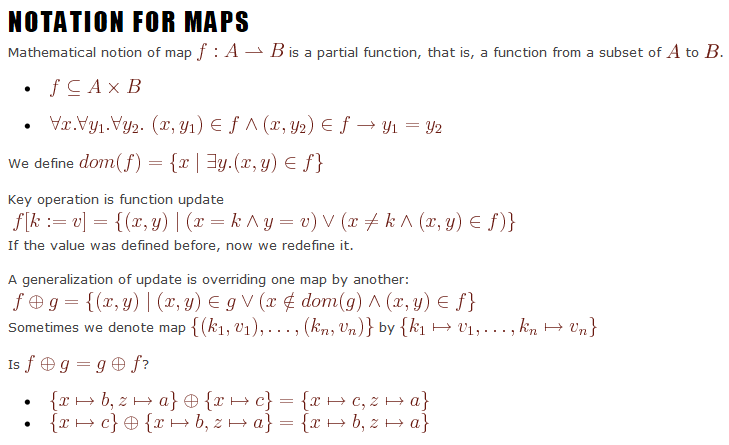 Rules to check that each variable used in a statement is declared
e uses only variables declared in 
Rules for Checking Variable Use
Local Block Declarations Change 
Method Parameters are Similar
                                       s
     T m (T1 x1 ,..., Tn xn) { s }
class World {
  int sum;  
  int value;
  void add(int foo) {
      sum = sum + foo; 
  }
}